THE BLOOD SUPPLY AND VENOUS DRAINGE OF GIT
Dr Amal Albtoosh
1
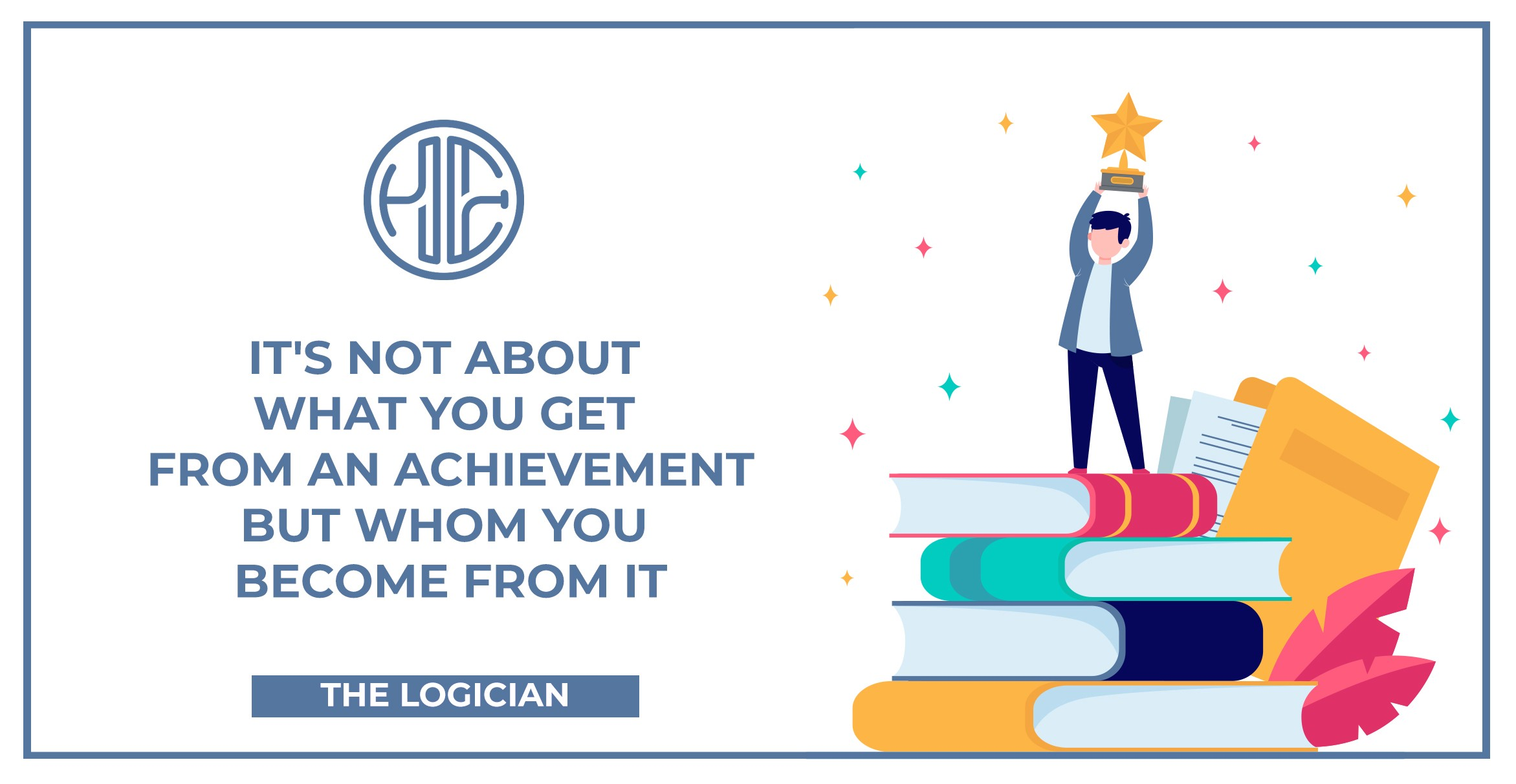 Dr Amal Albtoosh
2
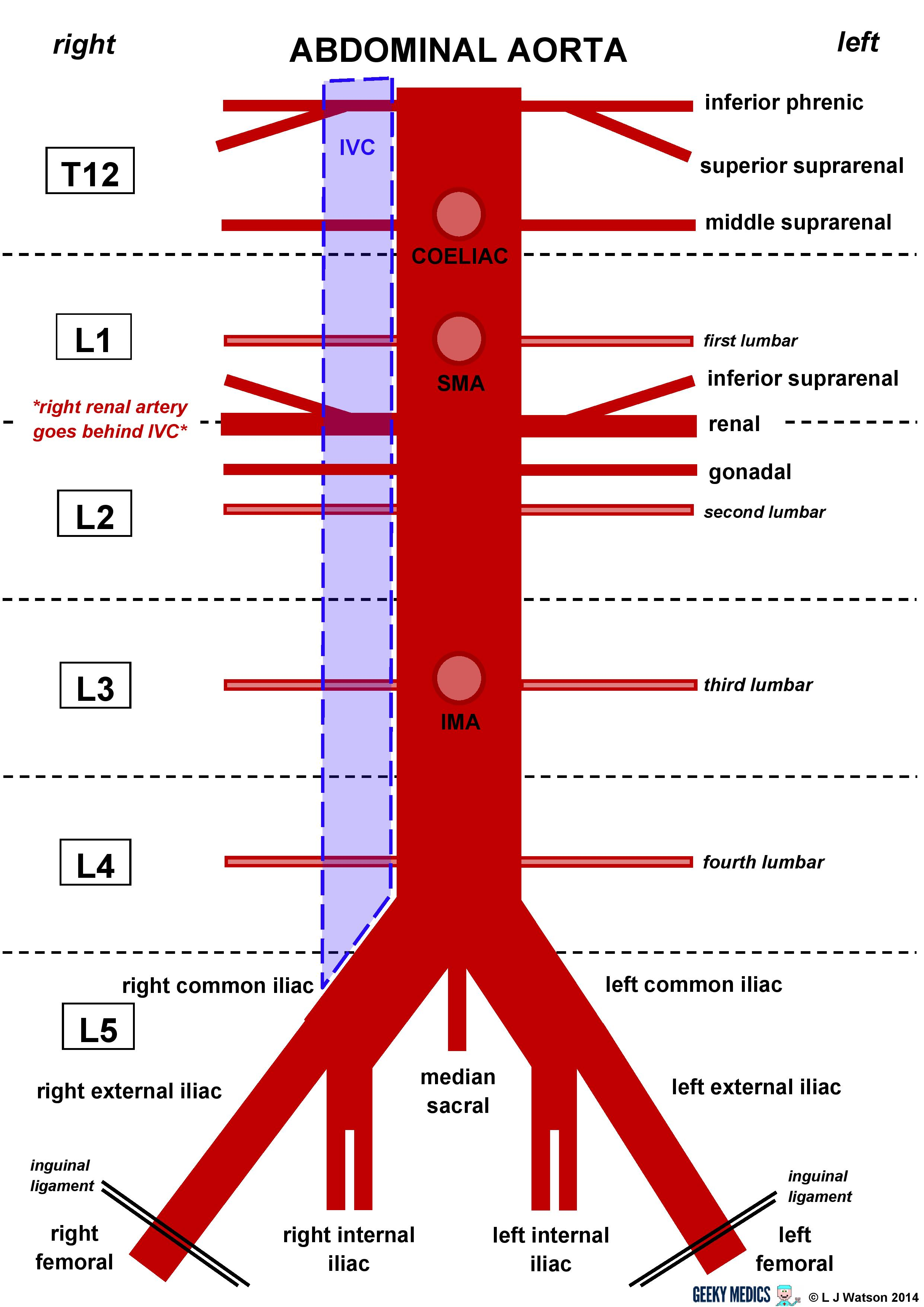 Dr Amal Albtoosh
3
Arterial Supply
The celiac artery is the artery of the foregut
it supplies the gastrointestinal tract from the lower one third of the oesophagus down as far as the middle of the second part of the duodenum

The superior mesenteric artery is the artery of the midgut 
It and supplies the gastrointestinal tract from the middle of the second part of the duodenum as far as the distal one third of the transverse colon. 
The inferior mesenteric artery is the artery of the hindgut 
It supplies the large intestine from the distal one third of the transverse colon to halfway down the anal canal
Dr Amal Albtoosh
4
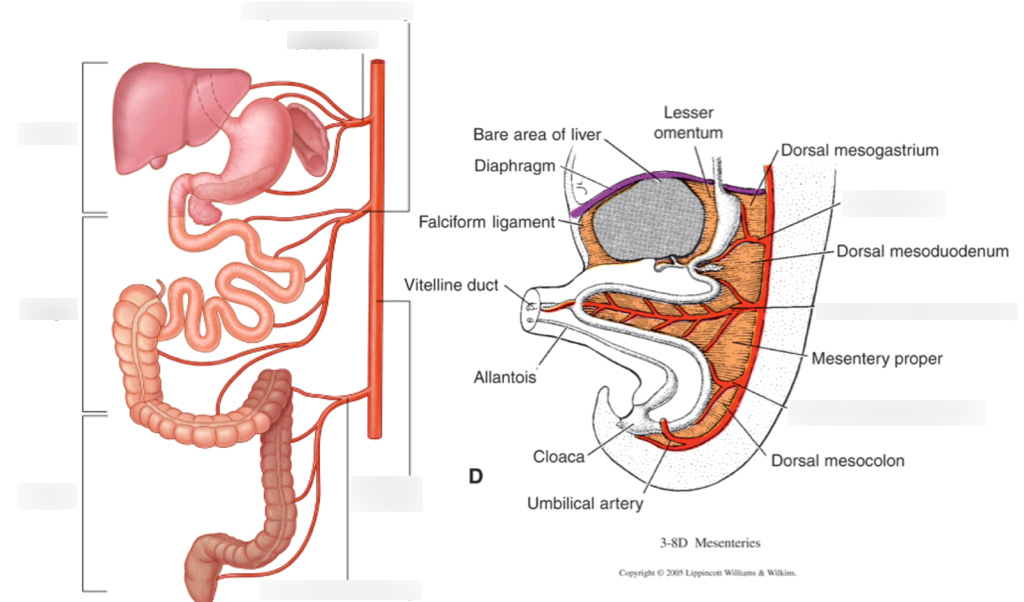 5
Dr Amal Albtoosh
Celiac Artery
Arises from the commencement of the abdominal aorta at the level of the 12th thoracic vertebra 

It is lies behind the lesser sac of peritoneum. 

It has three terminal branches:
The left gastric
Splenic
Hepatic arteries
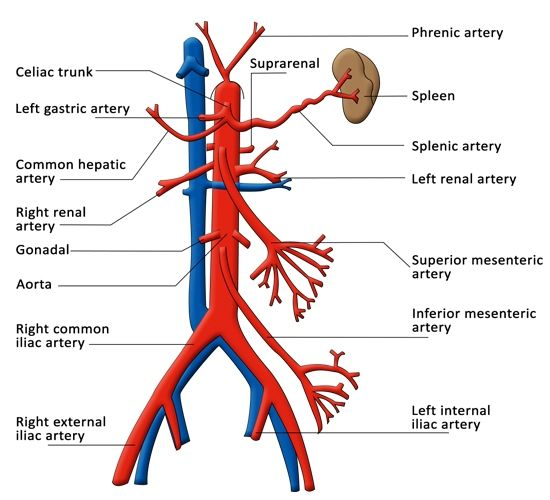 Dr Amal Albtoosh
6
Celiac Artery
Left Gastric Artery
Runs to the cardiac end of the stomach, gives off a few esophageal branches, then turns to the right along the lesser curvature of the stomach.  It anastomoses with the right gastric artery.
Splenic Artery
Runs to the left in a wavy course along the upper border of the pancreas and behind the stomach. 
The artery enters the splenicorenal ligament and runs to the hilum of the spleen 

Hepatic Artery
Ascends between the layers of the lesser omentum 
It lies in front of the opening into the lesser sac and is placed to the left of the bile duct and in front of the portal vein.
At the porta hepatis it divides into right and left branches to supply the corresponding lobes of the liver
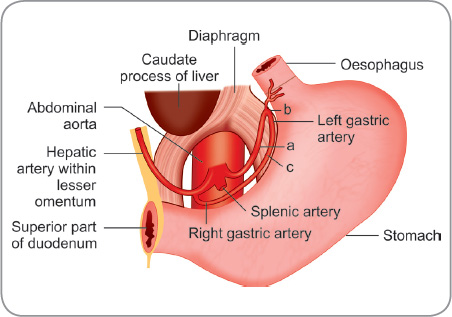 7
Dr Amal Albtoosh
Branches of splenic Artery
Pancreatic branches
The left gastroepiploic artery reaches the greater curvature of the stomach in the gastrosplenic omentum.
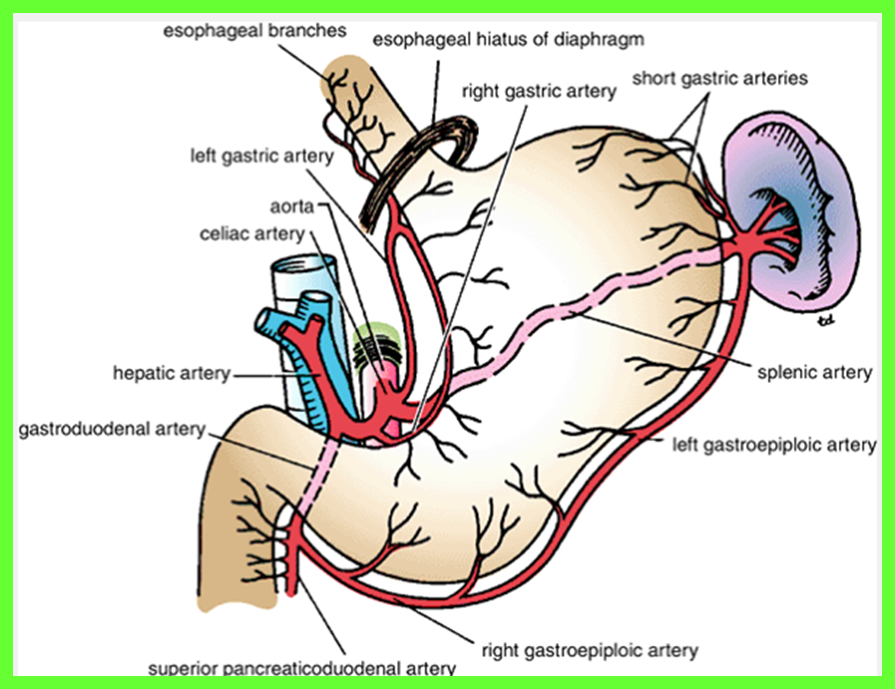 The short gastric arteries, five or six in number, arise from the end of the splenic artery and reach the fundus of the stomach in the gastrosplenic omentum
Dr Amal Albtoosh
8
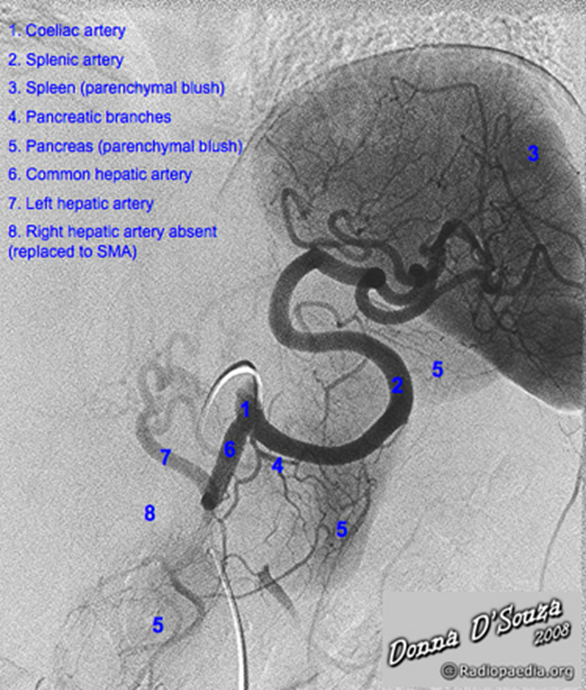 Dr Amal Albtoosh
9
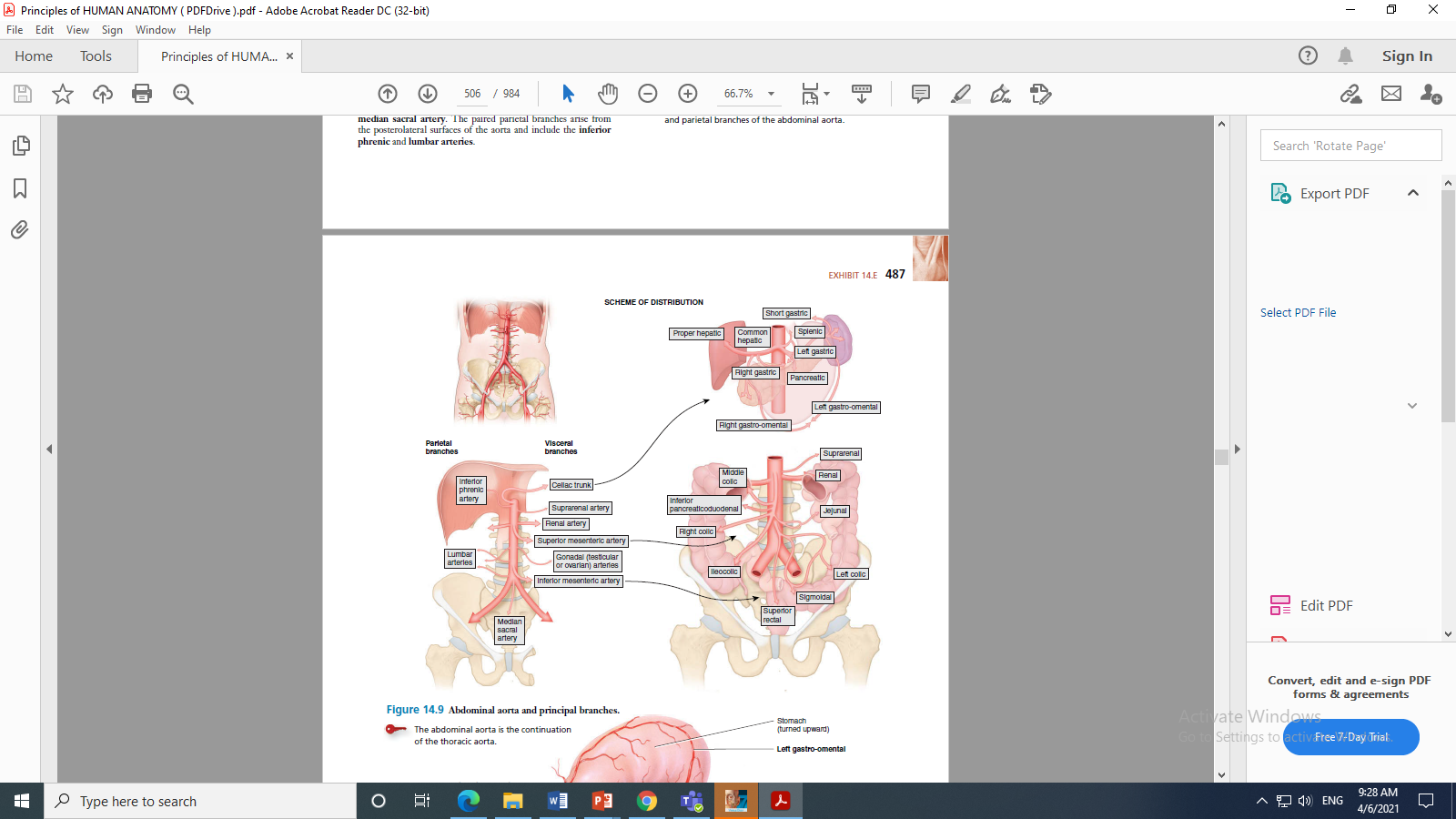 10
Dr Amal Albtoosh
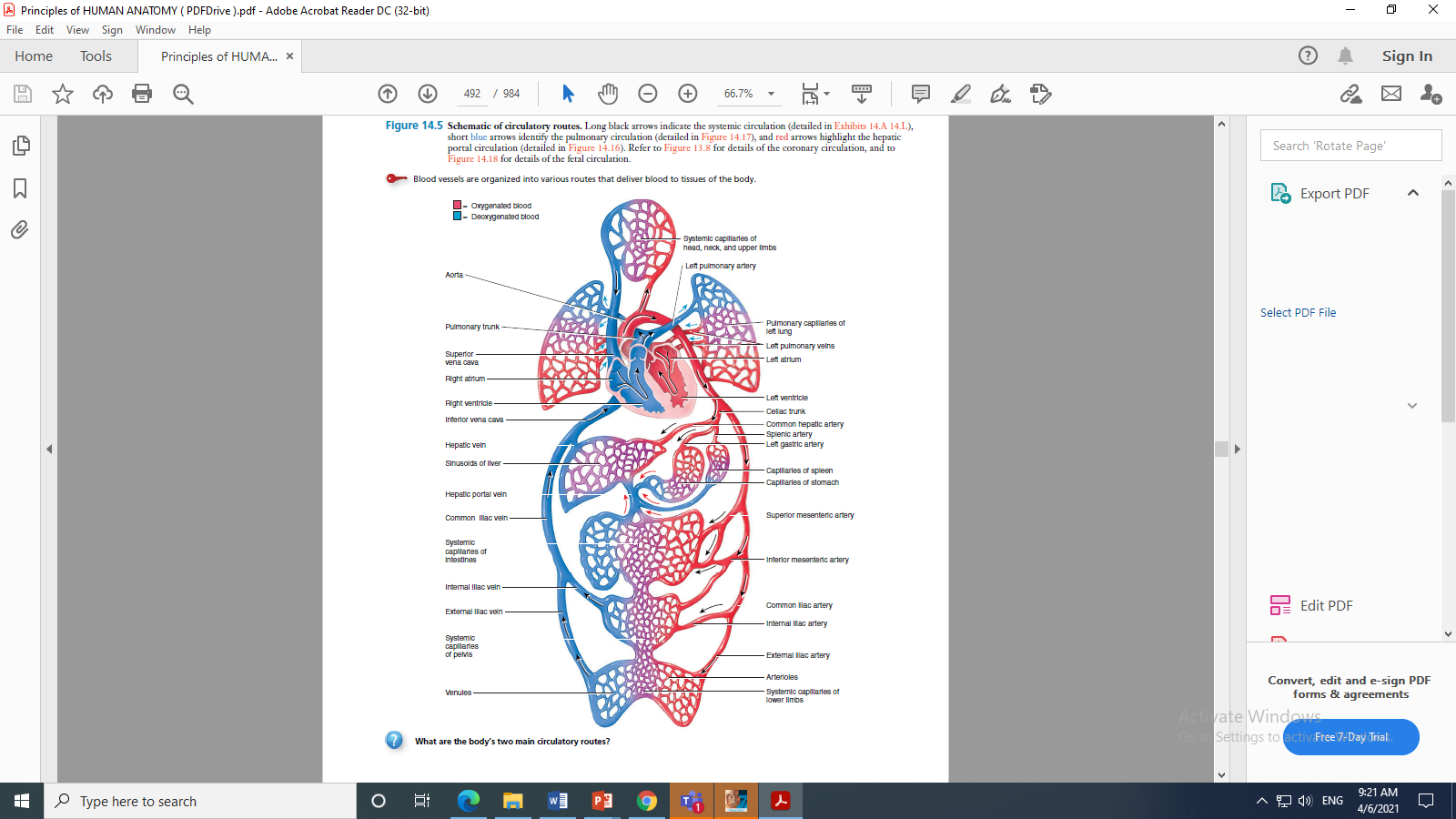 Dr Amal Albtoosh
11
Branches of Hepatic Artery
A. The right gastric artery arises from the hepatic artery  and runs to the left in the lesser omentum along the lesser curvature of the stomach. 

It anastomoses with the left gastric artery
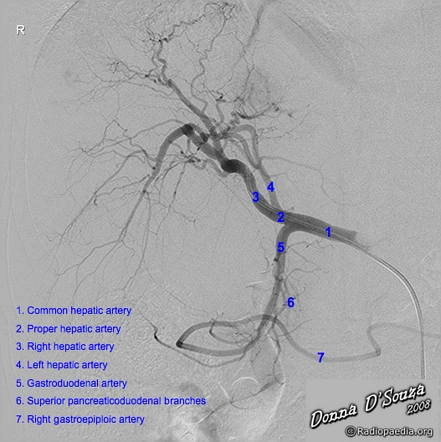 Dr Amal Albtoosh
12
Dr Amal Albtoosh
Branches of Hepatic Artery
B. The gastroduodenal artery is a large branch that descends behind the first part of the duodenum. It divides into 

The right gastroepiploic artery that runs along the greater curvature of the stomach between the layers of the greater omentum 

and The superior pancreaticoduodenal artery that descends between the second part of the duodenum and the head of the pancreas.
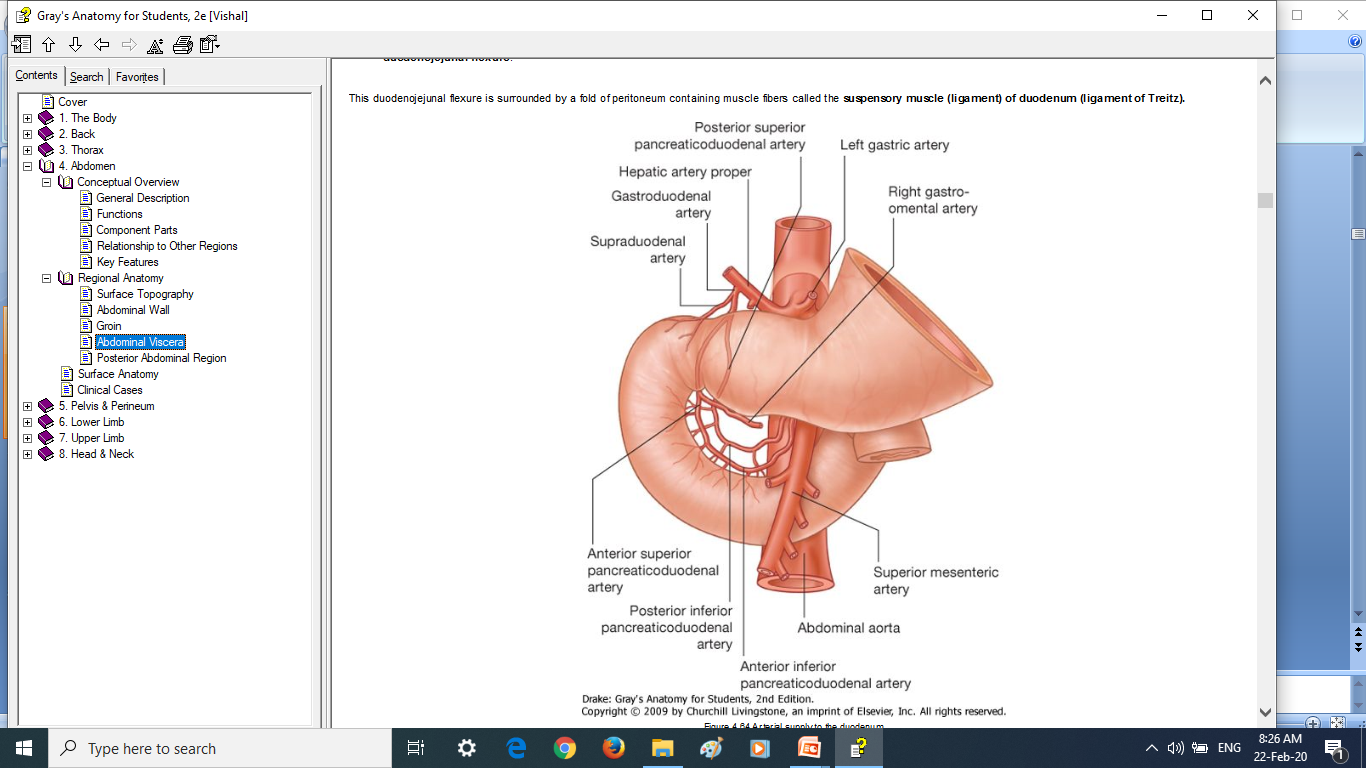 13
Branches of Hepatic Artery
C. The right and left hepatic arteries enter the porta hepatis. 

The right hepatic artery usually gives off the cystic artery, which runs to the neck of the gallbladder
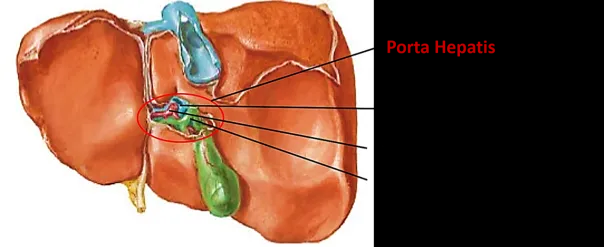 Dr Amal Albtoosh
14
Superior Mesenteric Artery
The superior mesenteric artery supplies the distal part of the duodenum,     the jejunum,         the ileum,      the cecum,               the appendix,    the ascending colon, and         most of the transverse colon. 
 It arises from the front of the abdominal aorta just below the celiac artery 
ends by anastomosing with the ileal branch of its own ileocolic branch
Branches:
The inferior pancreaticoduodenal artery passes to the right as a single or double branch along the upper border of the third part of the duodenum and the head of the pancreas. It supplies the pancreas and the adjoining part of the duodenum.
The middle colic artery runs forward in the transverse mesocolon to supply the transverse colon and divides into right and left branches
3. The right colic artery is often a branch of the ileocolic artery. It supply the ascending colon and divides into ascending and descending branches.

4. The ileocolic artery It gives rise to a superior branch that anastomoses with the right colic artery and an inferior branch that anastomoses with the end of the superior mesenteric artery. 
The inferior branch  of  the ileocolic artery gives rise to:
The anterior and posterior cecal arteries 
The appendicular artery is a branch of the posterior cecal artery
Dr Amal Albtoosh
15
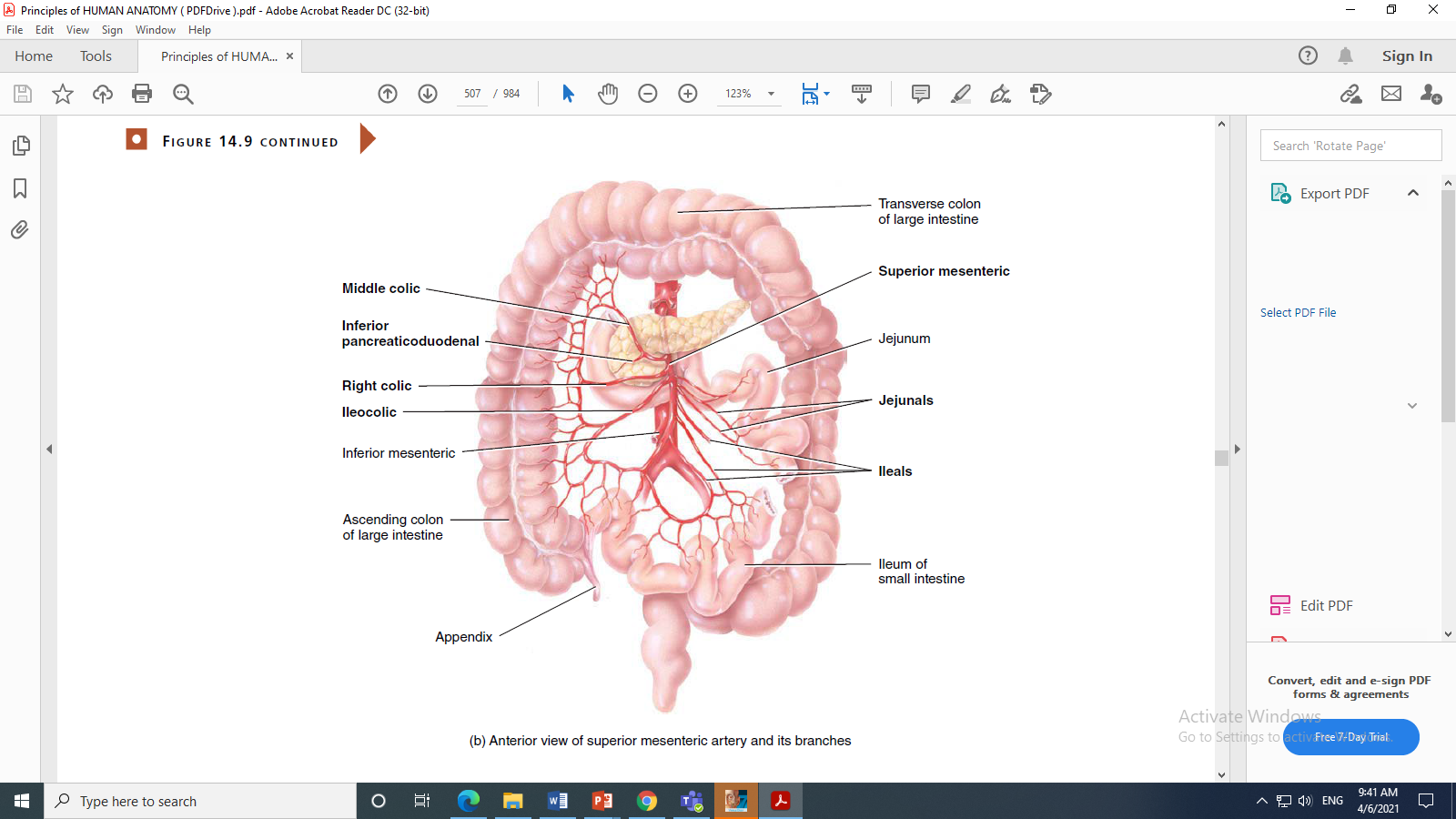 Dr Amal Albtoosh
16
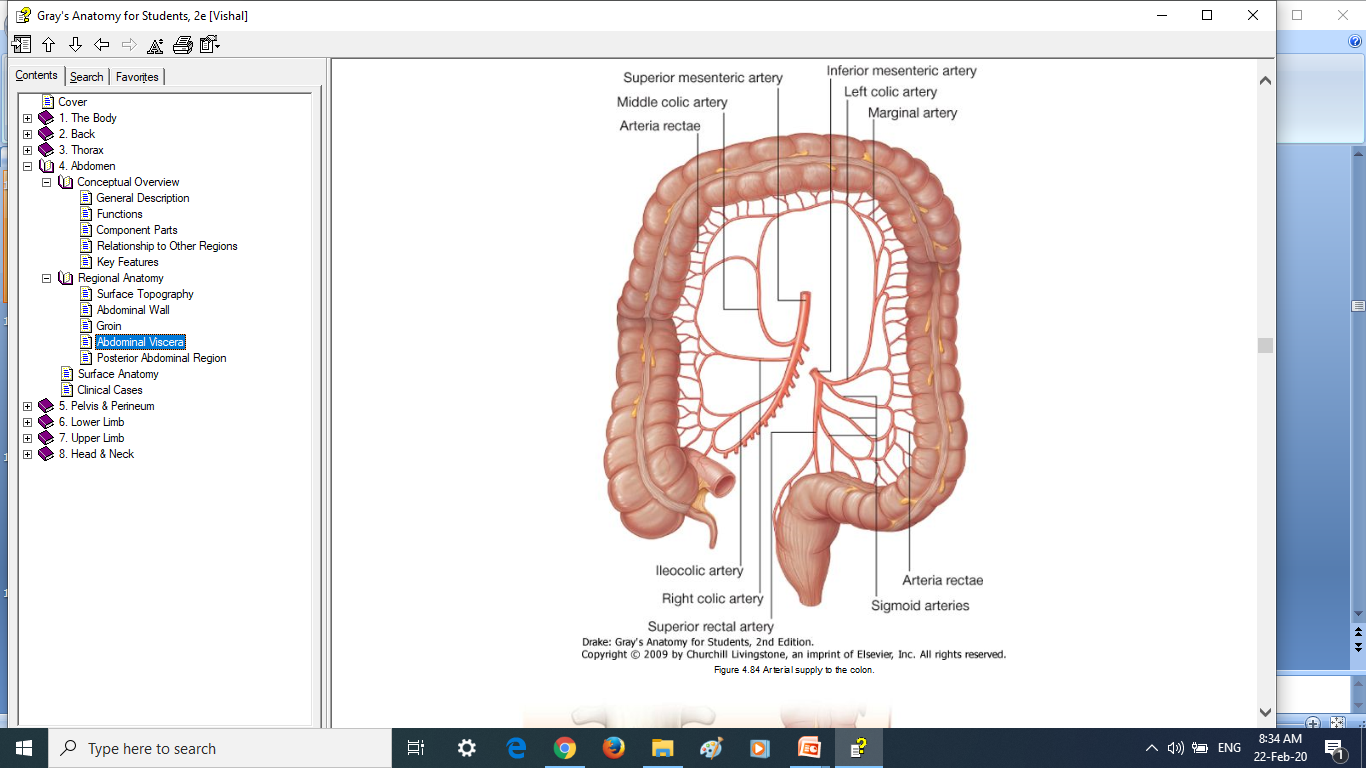 Dr Amal Albtoosh
17
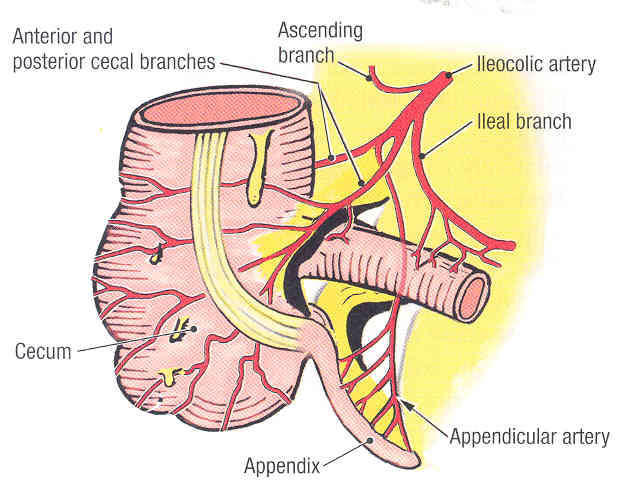 18
Dr Amal Albtoosh
5. The Jejunal and Ileal branches are 12 to 15 in number and arise from the left side of the superior mesenteric artery
Each artery divides into two vessels, which unite with adjacent branches to form a series of arcades
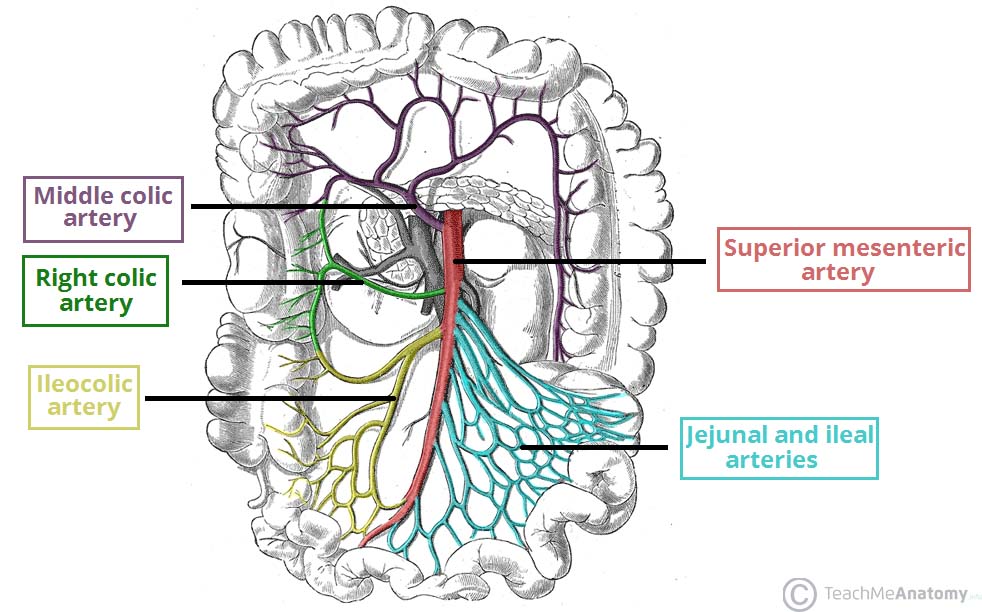 Dr Amal Albtoosh
19
Inferior Mesenteric Artery
Supplies the distal third of the transverse colon, the left colic flexure, the descending colon, the sigmoid colon, the rectum, and the upper half of the anal canal. 

It arises from the abdominal aorta about 1.5 in. (3.8 cm) above its bifurcation . 

The artery runs downward becomes the superior rectal artery
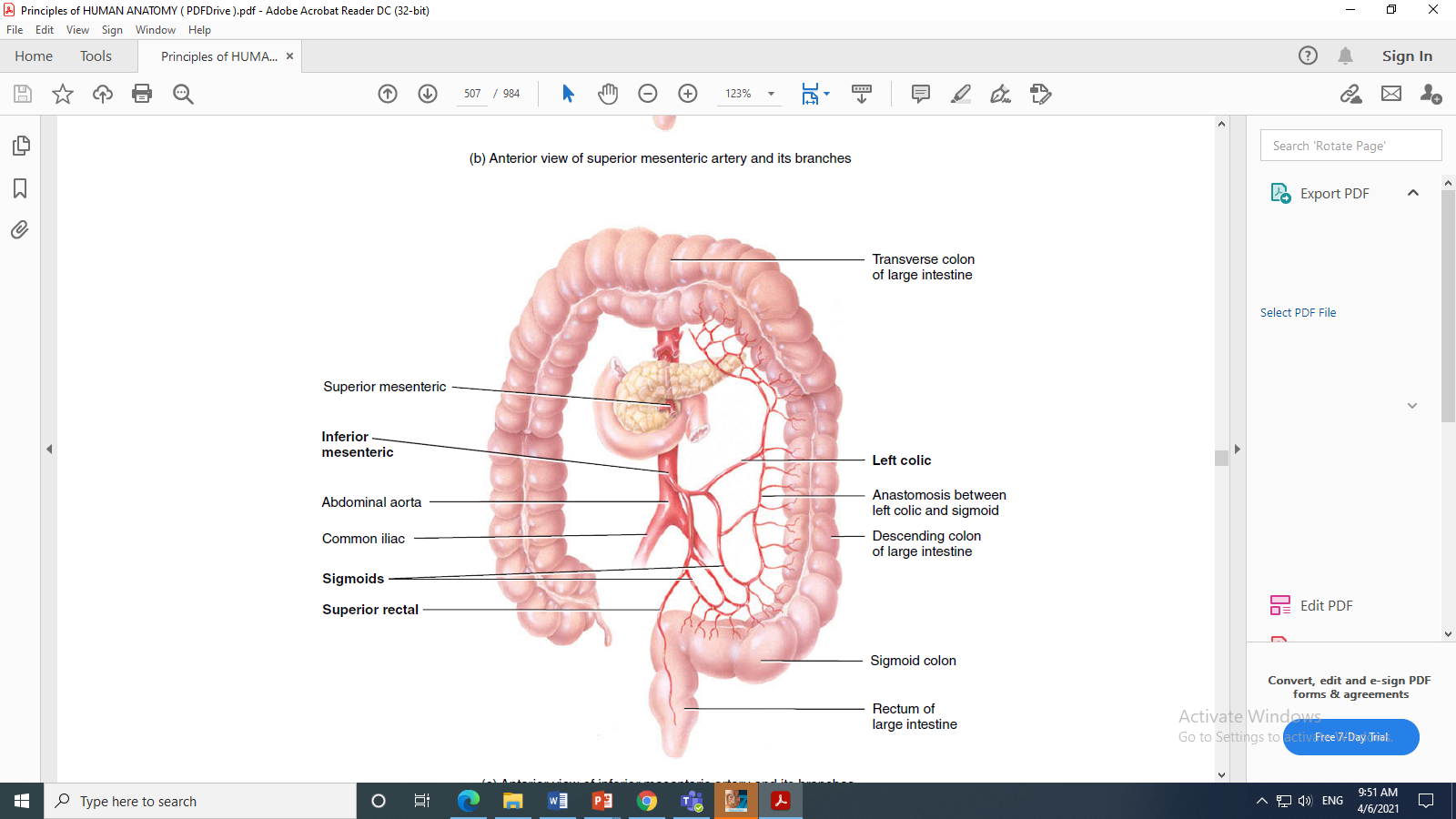 Dr Amal Albtoosh
20
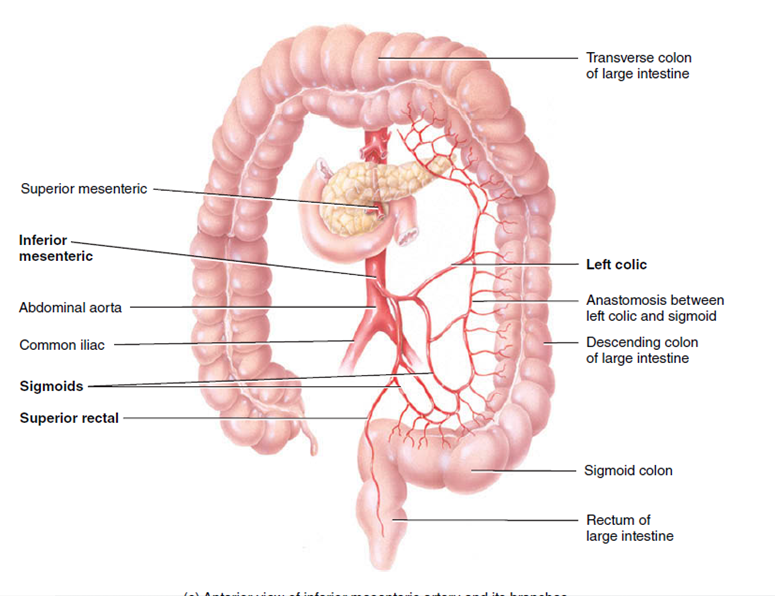 Dr Amal Albtoosh
21
Inferior Mesenteric Artery
Branches
 1. The left colic artery runs upward and to the left and supplies the distal third of the transverse colon, the left colic flexure, and the upper part of the descending colon. It divides into ascending and descending branches.

2. The sigmoid arteries are two or three in number and supply the descending and sigmoid colon
3. The superior rectal artery is a continuation of the inferior mesenteric artery It descends into the pelvis behind the rectum.

 The artery supplies the rectum and upper half of the anal canal and anastomoses with the middle rectal and inferior rectal arteries
Dr Amal Albtoosh
22
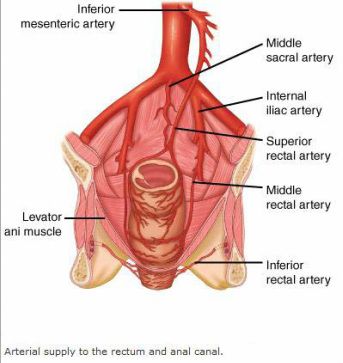 Dr Amal Albtoosh
23
Marginal Artery
The anastomosis of the colic arteries around the concave margin of the large intestine forms a single arterial trunk called the marginal artery.
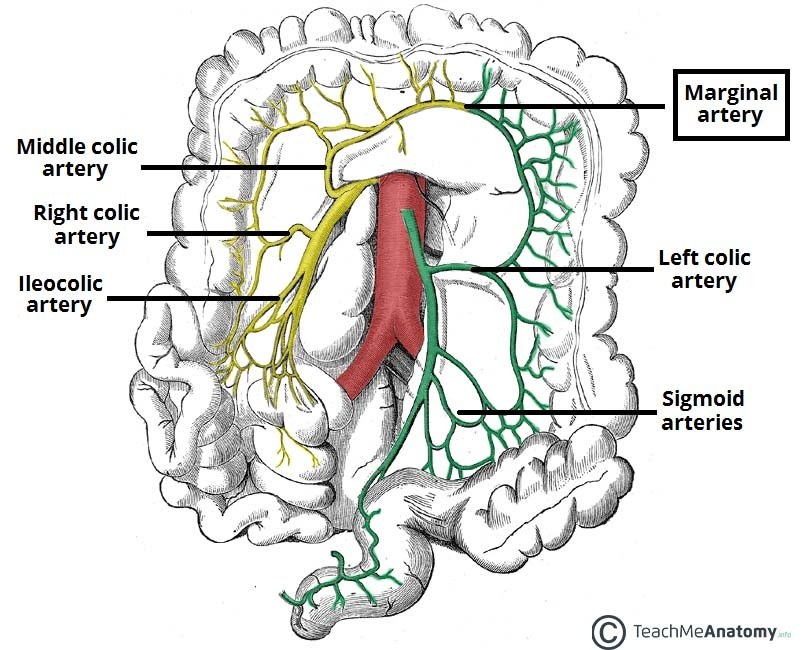 This begins at the ileocecal junction, where it anastomoses with the ileal branches of the superior mesenteric artery, and it ends where it anastomoses less freely with the superior rectal artery.
24
Portal Vein (Hepatic Portal Vein)
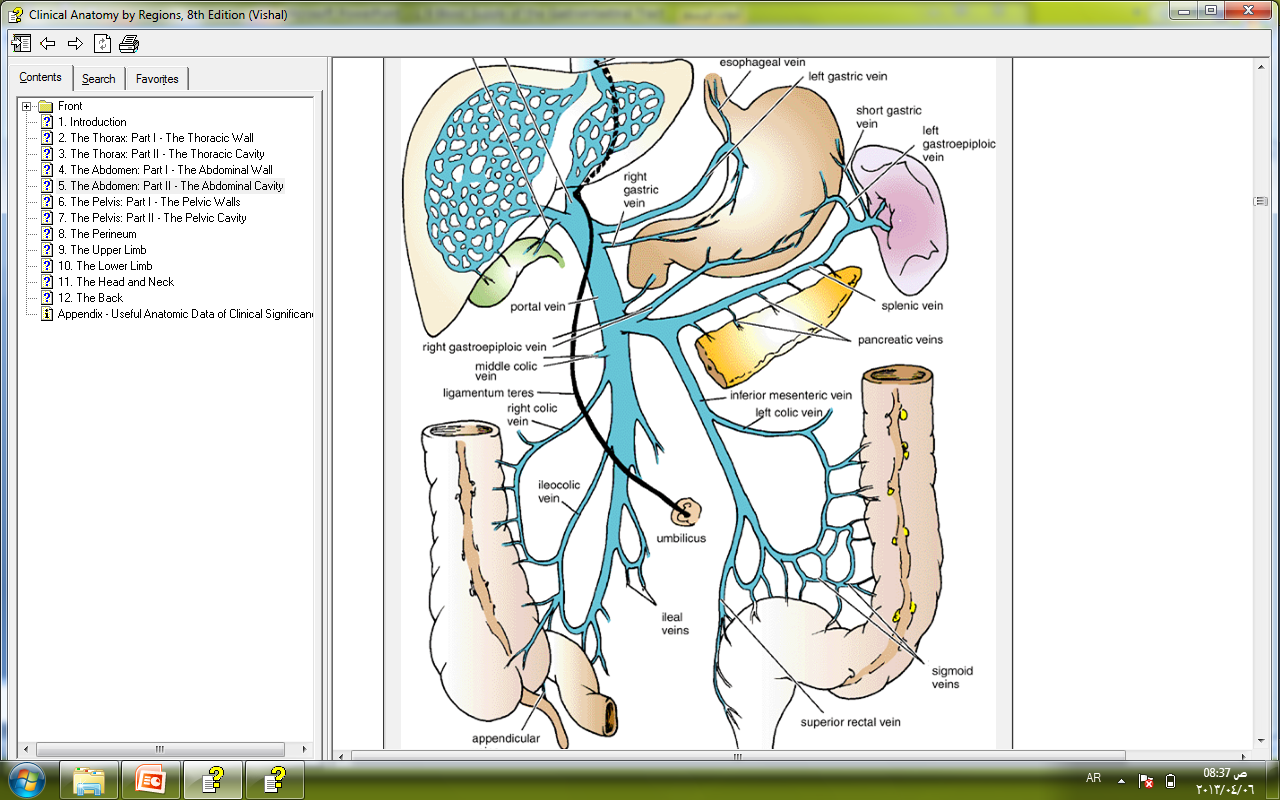 The portal vein  drains blood from the abdominal part of the gastrointestinal tract from:
 the lower third of the esophagus 
To
 halfway down the anal canal; it also drains blood from the spleen, pancreas, and gallbladder
25
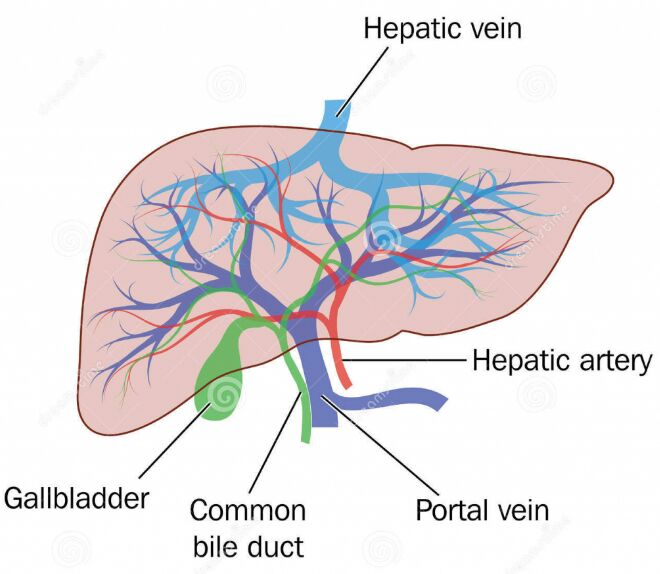 The portal vein enters the liver and breaks up into sinusoids, from which blood passes into the hepatic veins that join the inferior vena cava
26
Dr Amal Albtoosh
Portal Vein (Hepatic Portal Vein)
The portal vein is about 2 in. (5-8cm) long and is formed behind the neck of the pancreas by the union of the superior mesenteric and splenic veins.
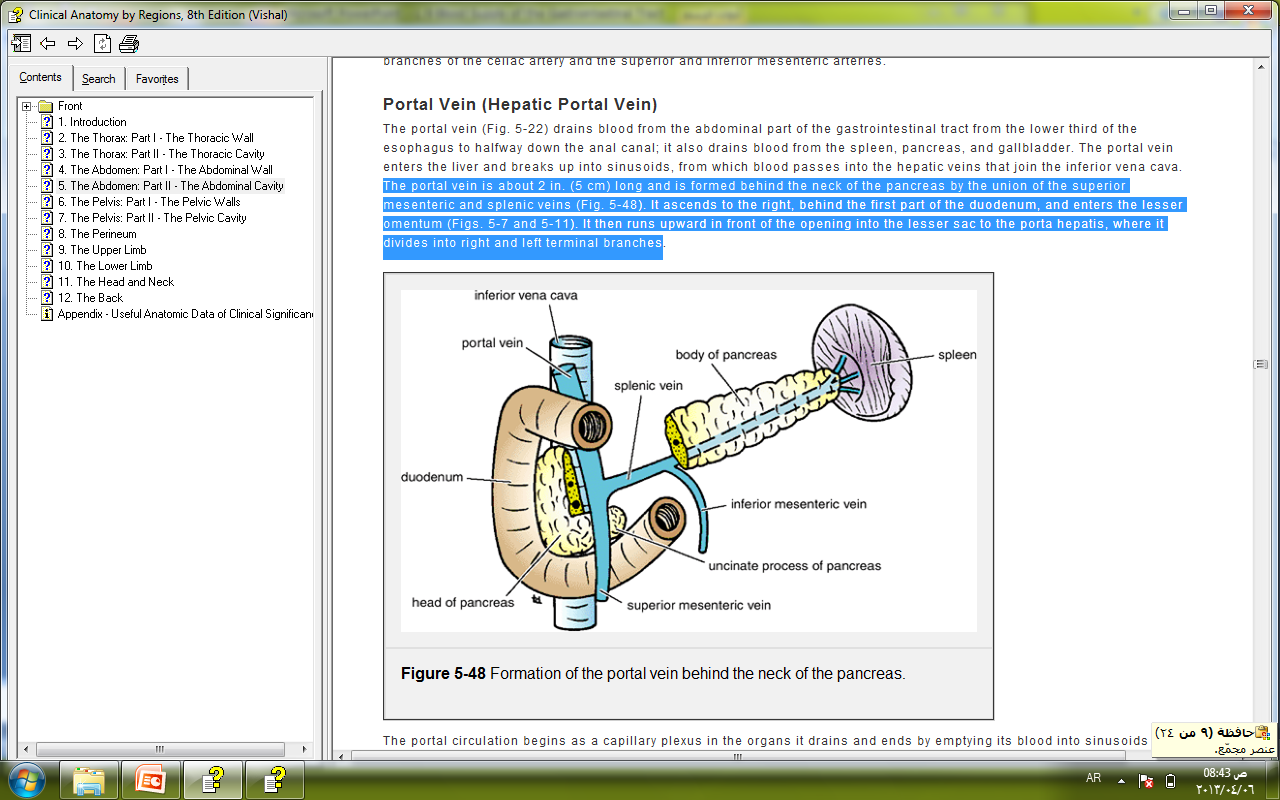 Dr Amal Albtoosh
27
Portal Vein (Hepatic Portal Vein)
Dr Amal Albtoosh
It ascends to the right, behind the first part of the duodenum, and enters the lesser omentum
It then runs upward in front of the opening into the lesser sac to the porta hepatis, where it divides into right and left terminal branches
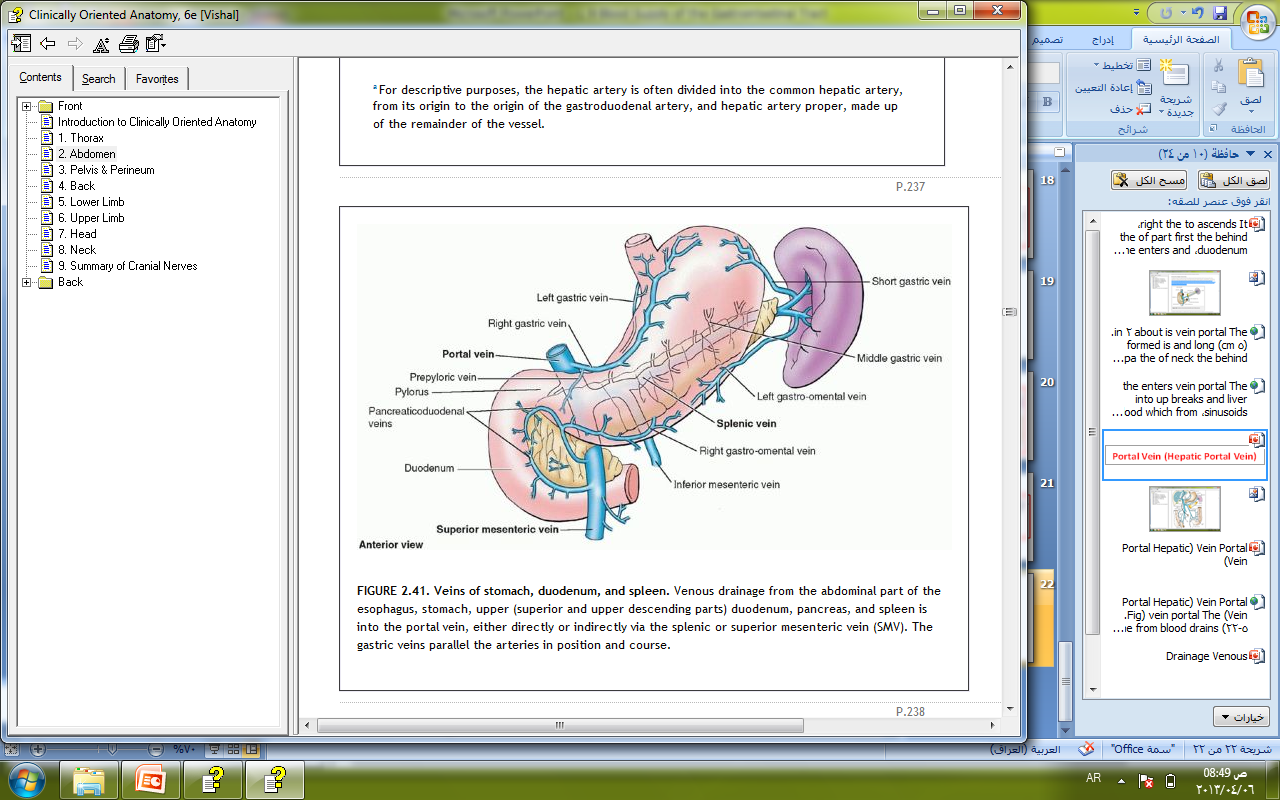 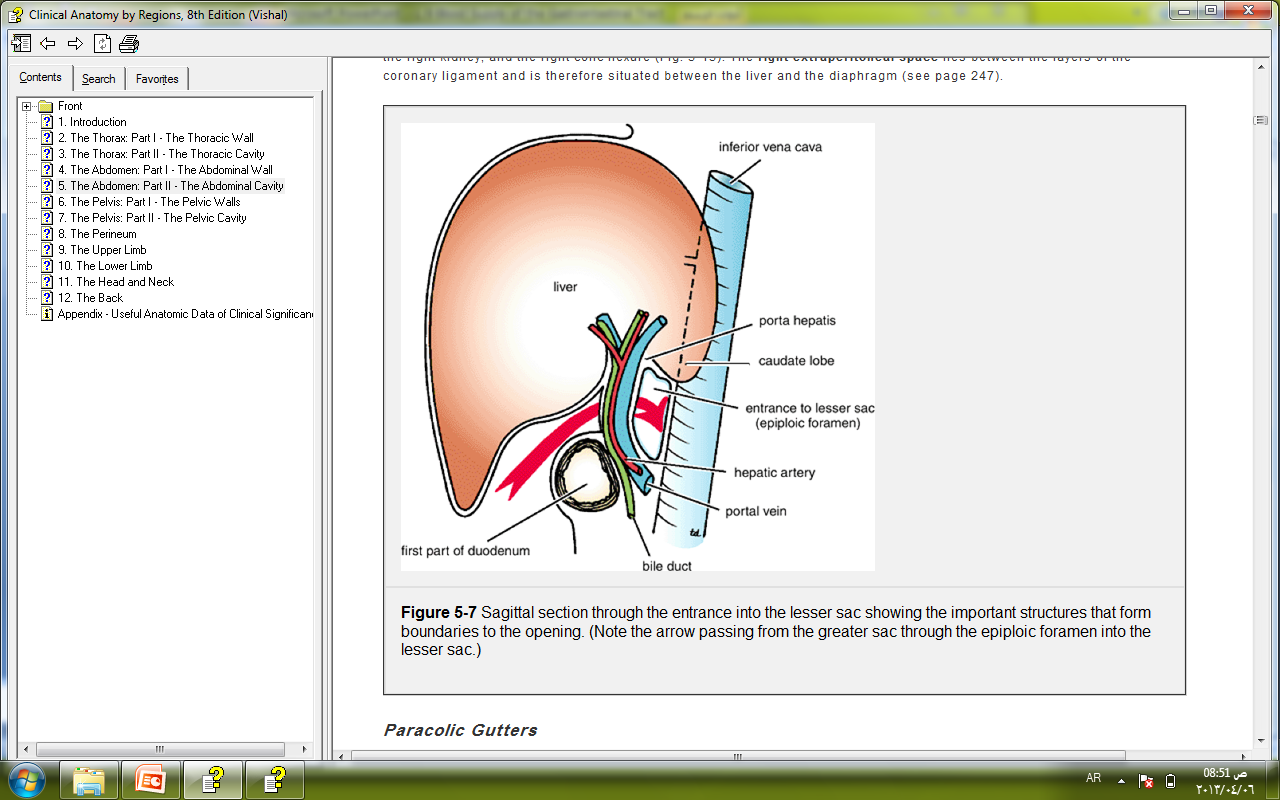 28
Portal Vein (Hepatic Portal Vein)
Tributaries of the Portal Vein
The tributaries of the portal vein are the  
   splenic vein
  superior mesenteric vein
 left gastric vein
 right gastric vein
 cystic veins
 paraumbilical vein.
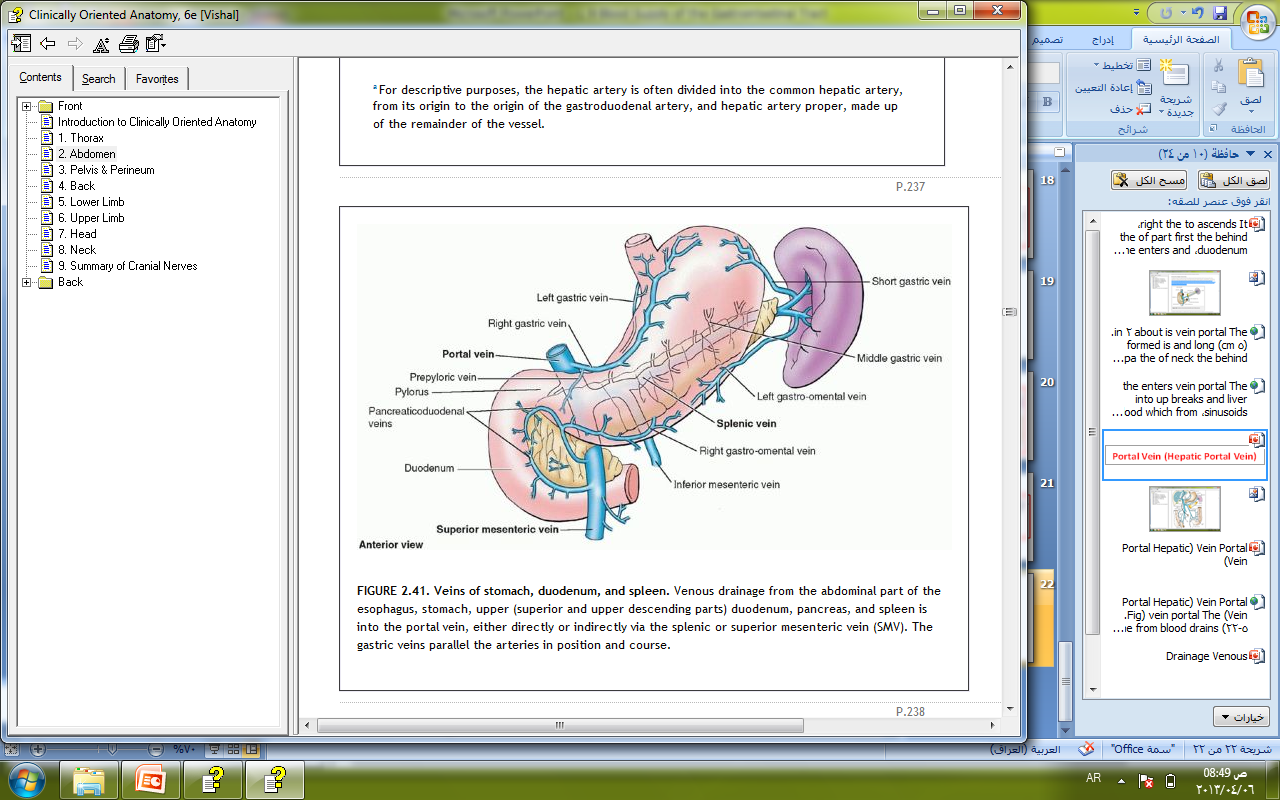 29
Tributaries of the Portal Vein
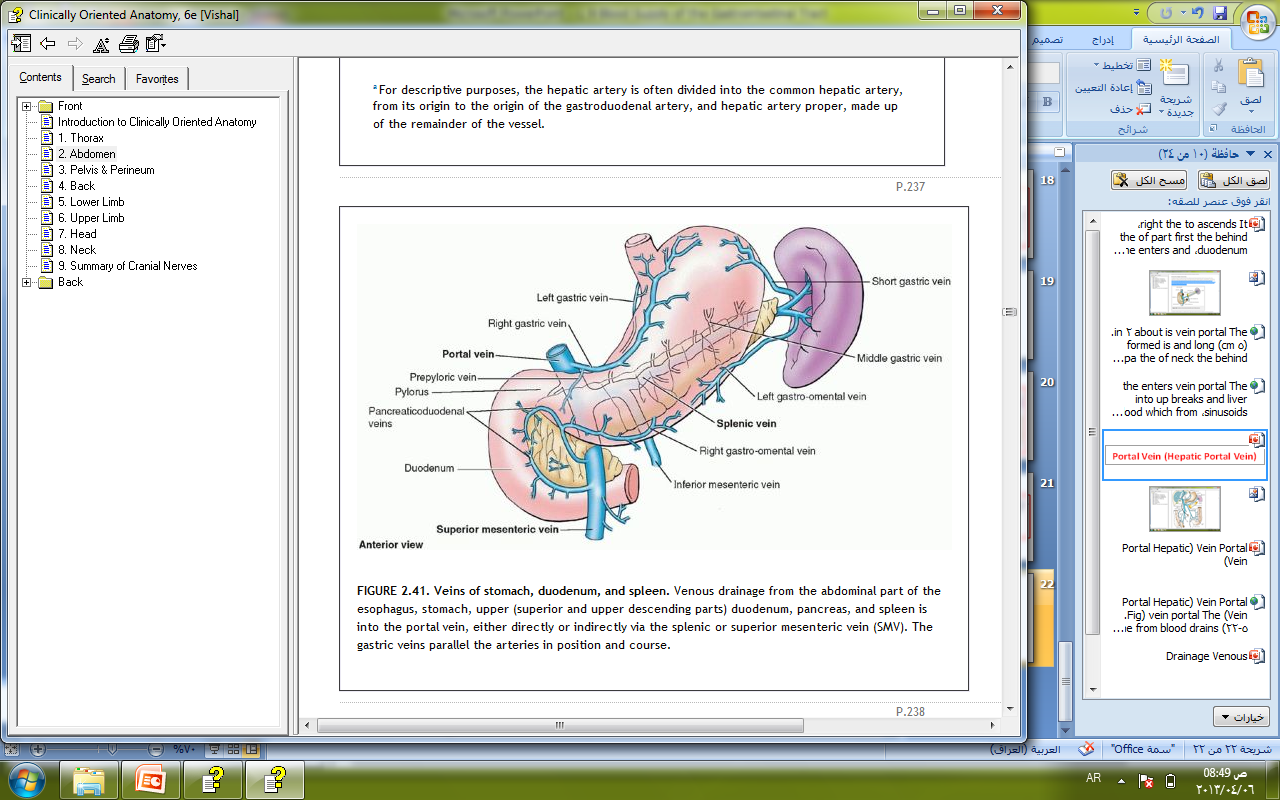 Splenic vein:
It receives the :  
Short gastric
left gastroepiploic
inferior mesenteric
pancreatic veins
Dr Amal Albtoosh
30
Tributaries of the Portal Vein
Inferior mesenteric vein: This vein ascends on the posterior abdominal wall and joins the splenic vein behind the body of the pancreas 


 It receives the superior rectal veins, the sigmoid veins, and the left colic vein.
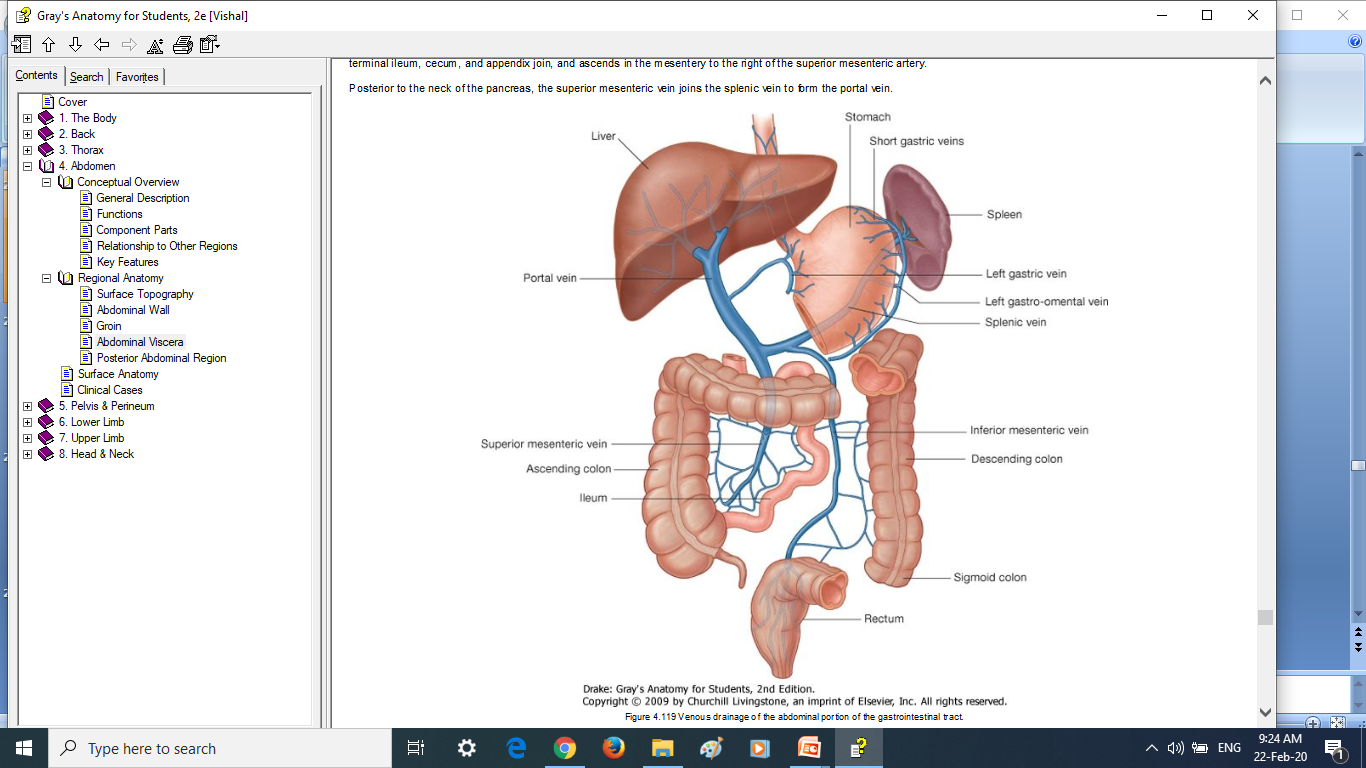 Dr Amal Albtoosh
31
Tributaries of the Portal Vein
Superior mesenteric vein It receives :
The jejunal,  
The ileal,
The ileocolic, 
The right colic,    
The middle colic, 
The inferior pancreaticoduodenal, and      
The right gastroepiploic veins
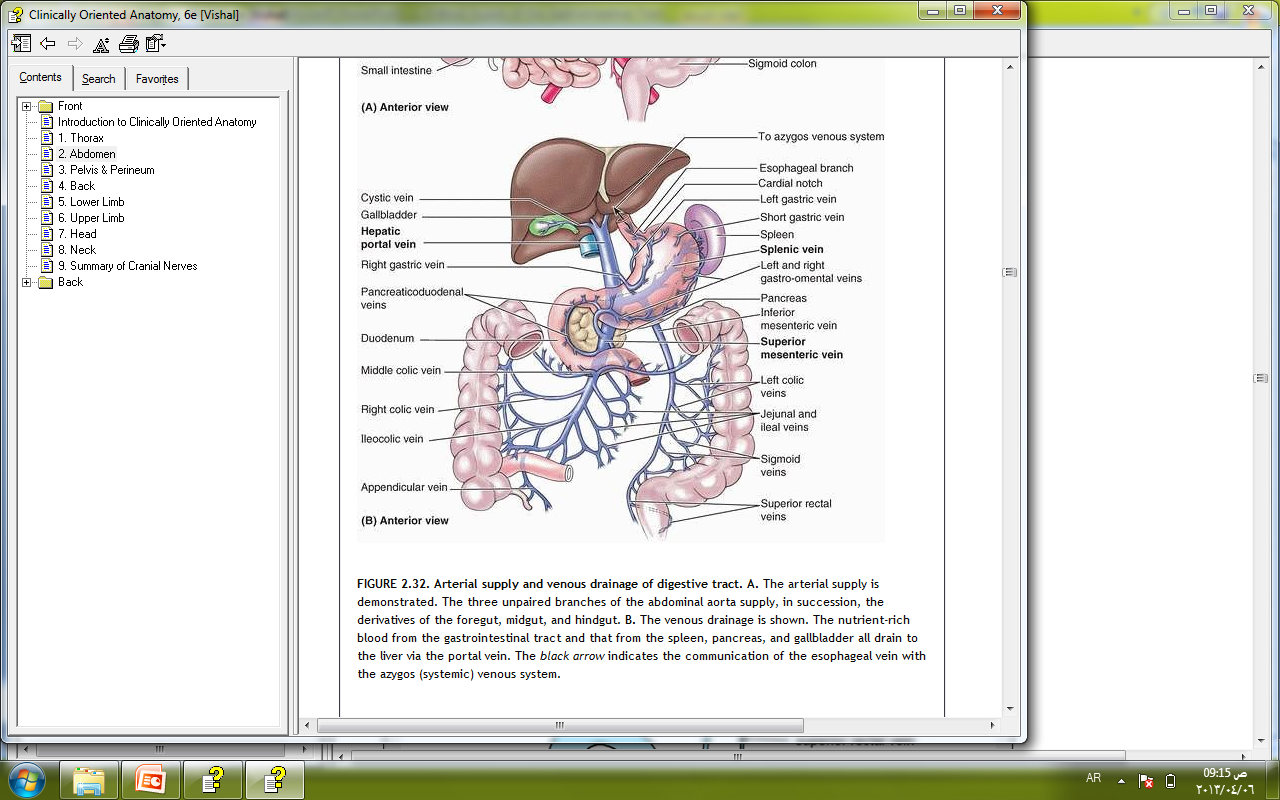 Dr Amal Albtoosh
32
Tributaries of the Portal Vein
Left gastric vein: This vein drains the left portion of the lesser curvature of the stomach and the distal part of the esophagus. It opens directly into the portal vein


Right gastric vein: This vein drains the right portion of the lesser curvature of the stomach and drains directly into the portal vein
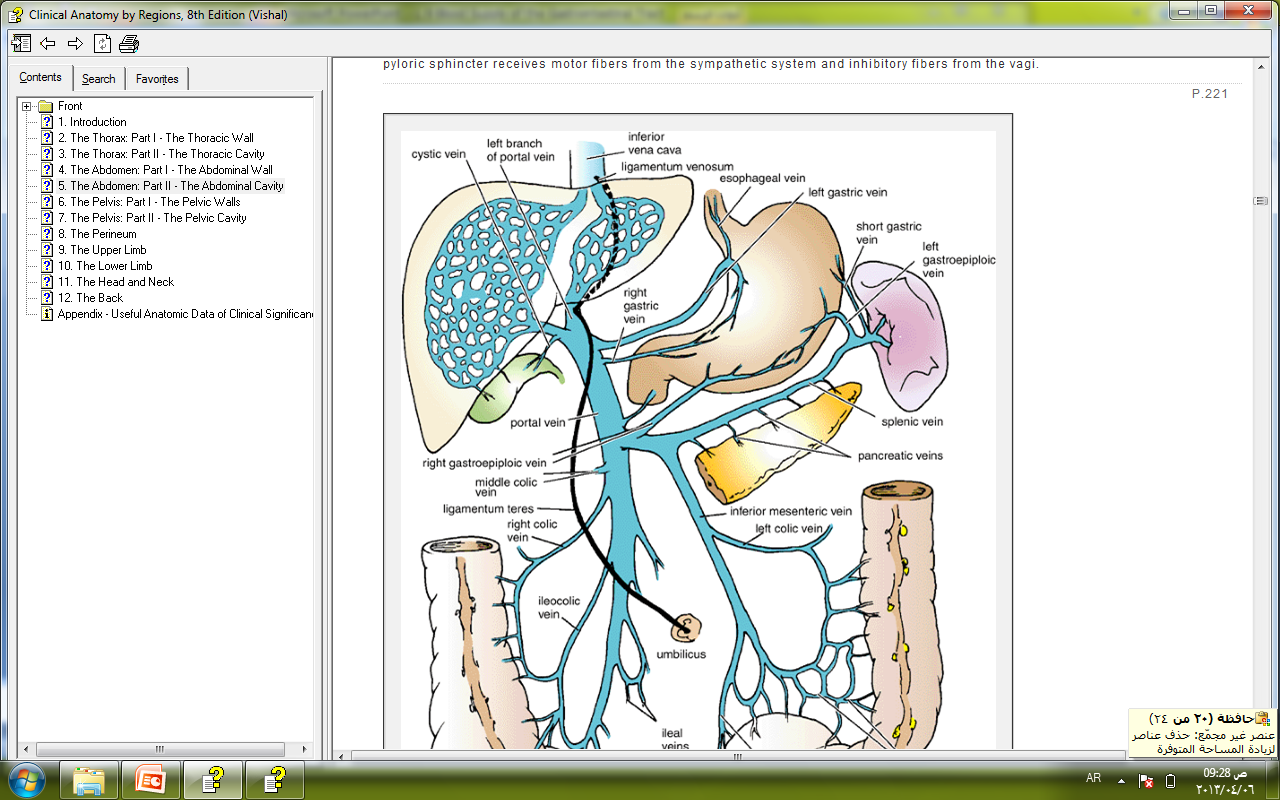 Dr Amal Albtoosh
33
Tributaries of the Portal Vein
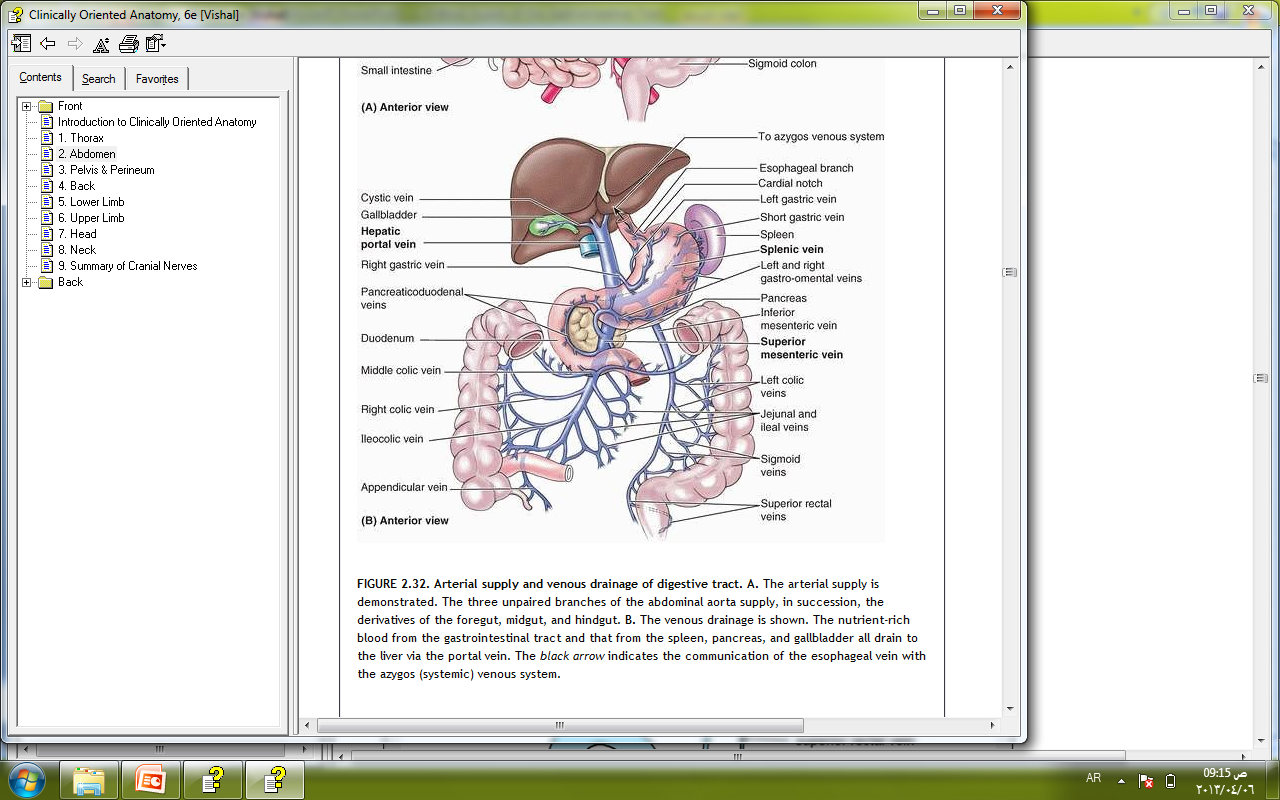 Cystic veins: These veins either drain the gallbladder directly into the liver or join the portal vein
Dr Amal Albtoosh
34
HEPATIC PORTAL VEIN AND PORTAL-SYSTEMIC ANASTOMOSES
Portal-systemic anastomoses, in which the portal venous system communicates with the systemic venous system, are formed in the submucosa of :

The inferior esophagus, 
The submucosa of the anal canal
The paraumbilical region,
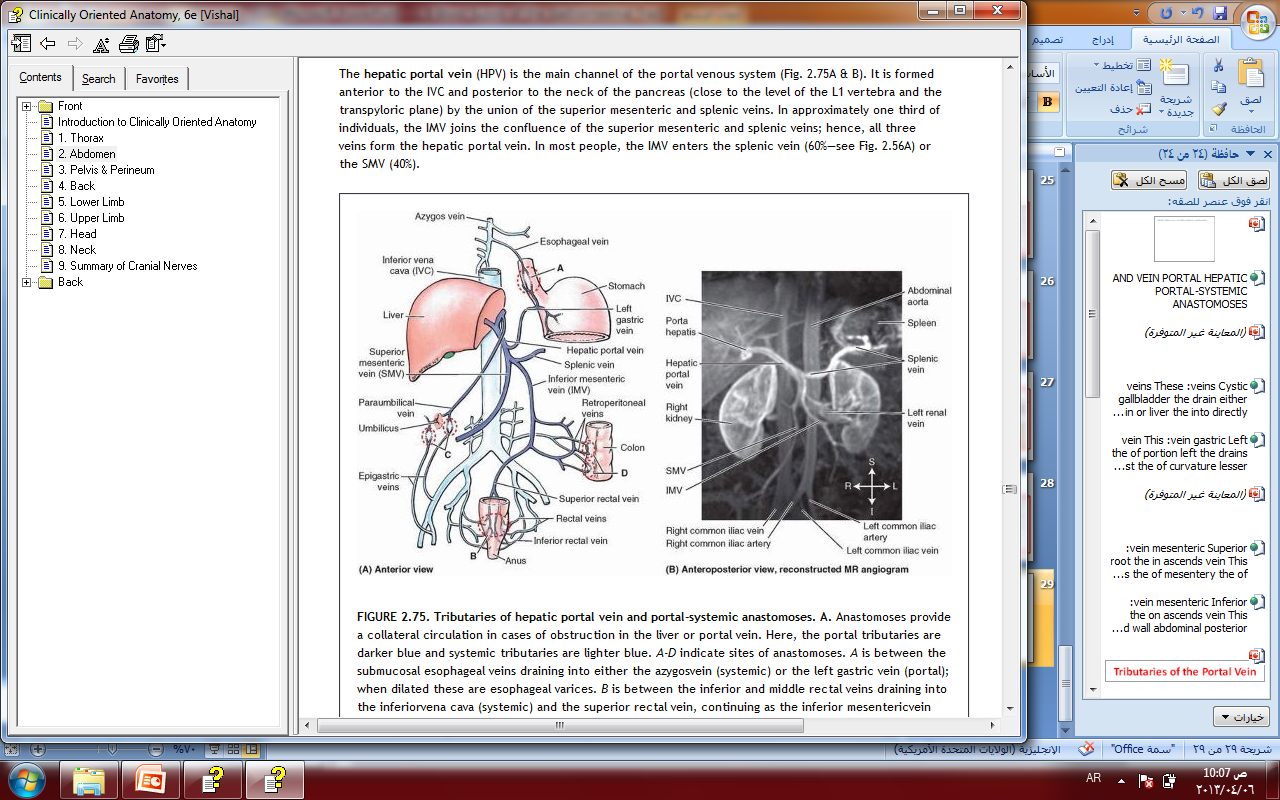 35
HEPATIC PORTAL VEIN AND PORTAL-SYSTEMIC ANASTOMOSES
At the lower third of the esophagus, the esophageal branches of the left gastric vein (portal tributary) anastomose with the esophageal veins draining the middle third of the esophagus into the azygos veins (systemic tributary).

Halfway down the anal canal, the superior rectal veins (portal tributary) anastomose with the middle and inferior rectal veins (systemic tributaries),.
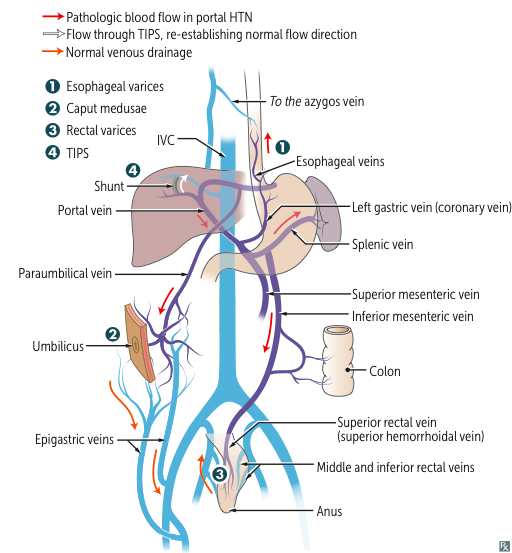 Dr Amal Albtoosh
36
HEPATIC PORTAL VEIN AND PORTAL-SYSTEMIC ANASTOMOSES
The paraumbilical veins connect the left branch of the portal vein with the superficial veins of the anterior abdominal wall (systemic tributaries). 

The paraumbilical veins travel in the falciform ligament and accompany the ligamentum teres.
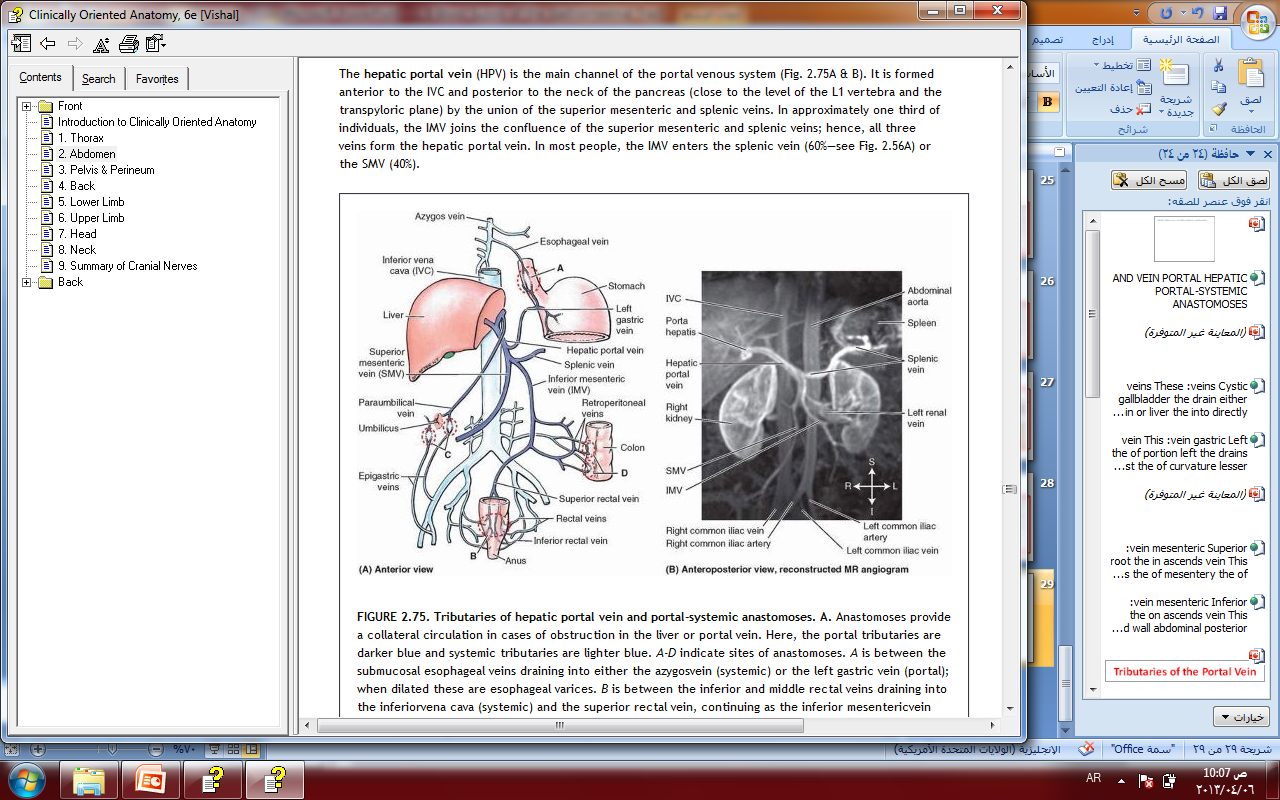 Dr Amal Albtoosh
37